Kniha objavov
2. kapitola 
Voda
Zuzka Sedileková
Voda zaujímavosti
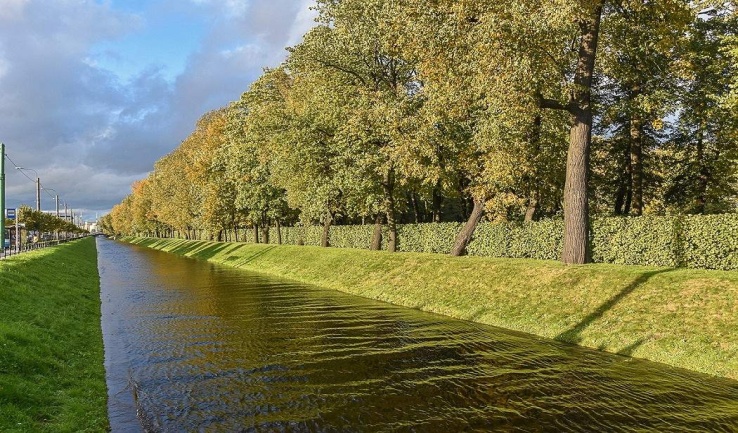 1.Ak budete piť veľa vody môže sa stať, že 
budete intoxikovaný.

2.Na výrobu jedného bavlneného trička sa 
minie 2700 litrov vody.

3.Žirafa prejde väčšiu vzdialenosť bez pitia
ako ťavy.
Johanka
Jóbová
Mŕtve more
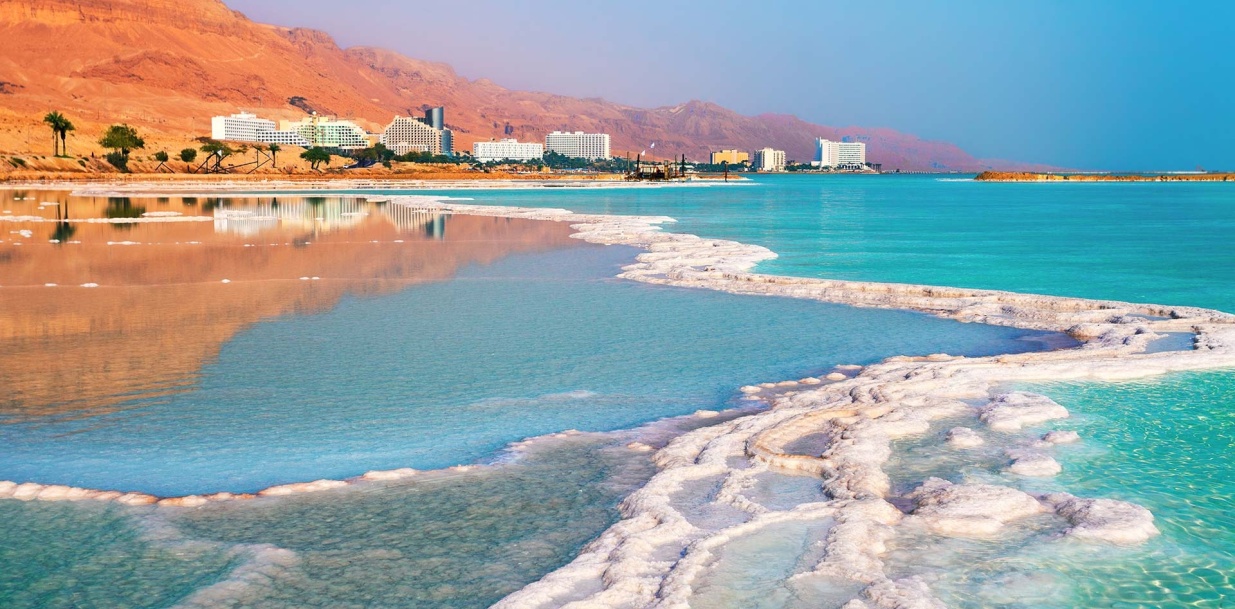 Toto more z hĺbkou 298
metrou je široké 15 klometrov.
Je vôbec najnižšie položenou
vodnou plochou na zemskom povrchu a aj je najslanšie.
Dávid
Novák
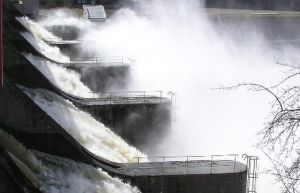 Vodná elektráreň
Vodné elektráreň je výrobňa elektrickej energie. Predstavuje technologický celok premieňajúci potenciálnu energiu vody na elektrickú energiu. Bežná vodná elektráreň sa skladá z priehradnej hrádze alebo stavidla ktoré zadržuje vodu a strojovne s turbínami a generátormi na výrobu elektricktrickej energie. Takúto stavbu nazývame aj vodné dielo.
Andrejko
Páleš
68,7% sladkej vody na Zemi sa nachádza v ľadovcoch.
V Spojených štátoch sa denne spotrebuje približne 400 miliárd galónov vody.
Voda môže rozpustiť viac látok, ako ktorákoľvek iná tekutina vrátane kyseliny
 sírovej.
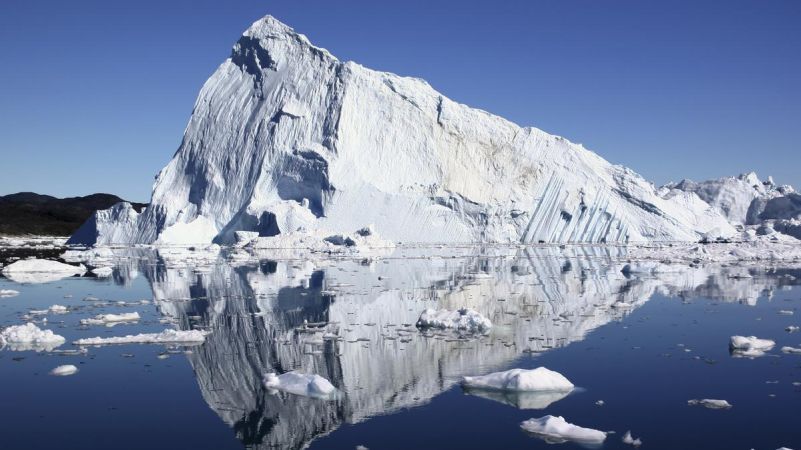 Petra 
Schneider
Voda
Voda je veľmi ale veľmi dôležitá pre život na zemi.
Vody je na svete už málo a ak to bude pokračovať  ľudstvo o nedlho nebude existovať .
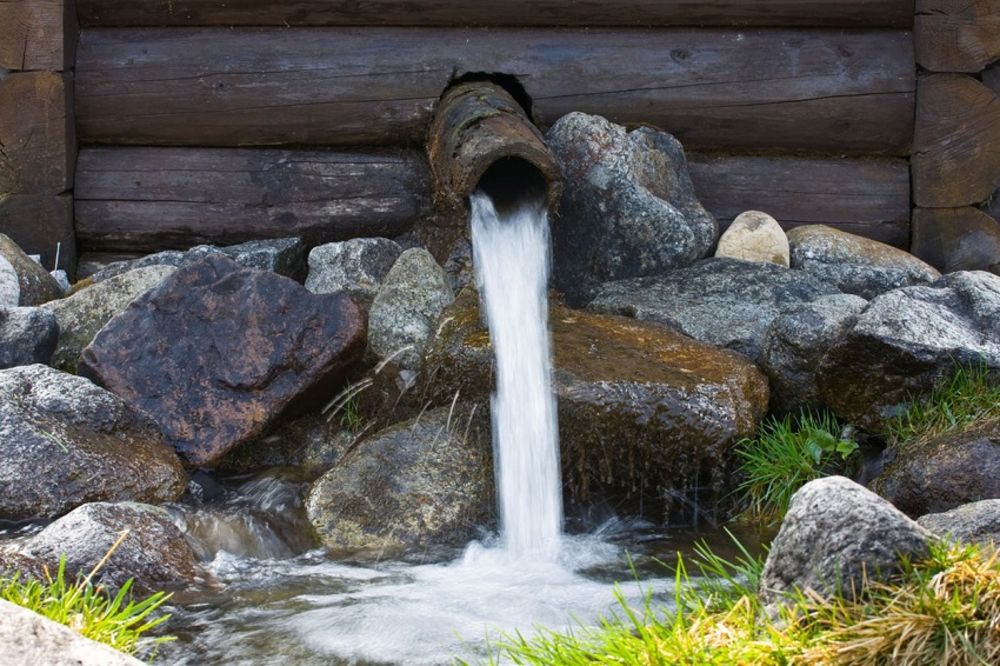 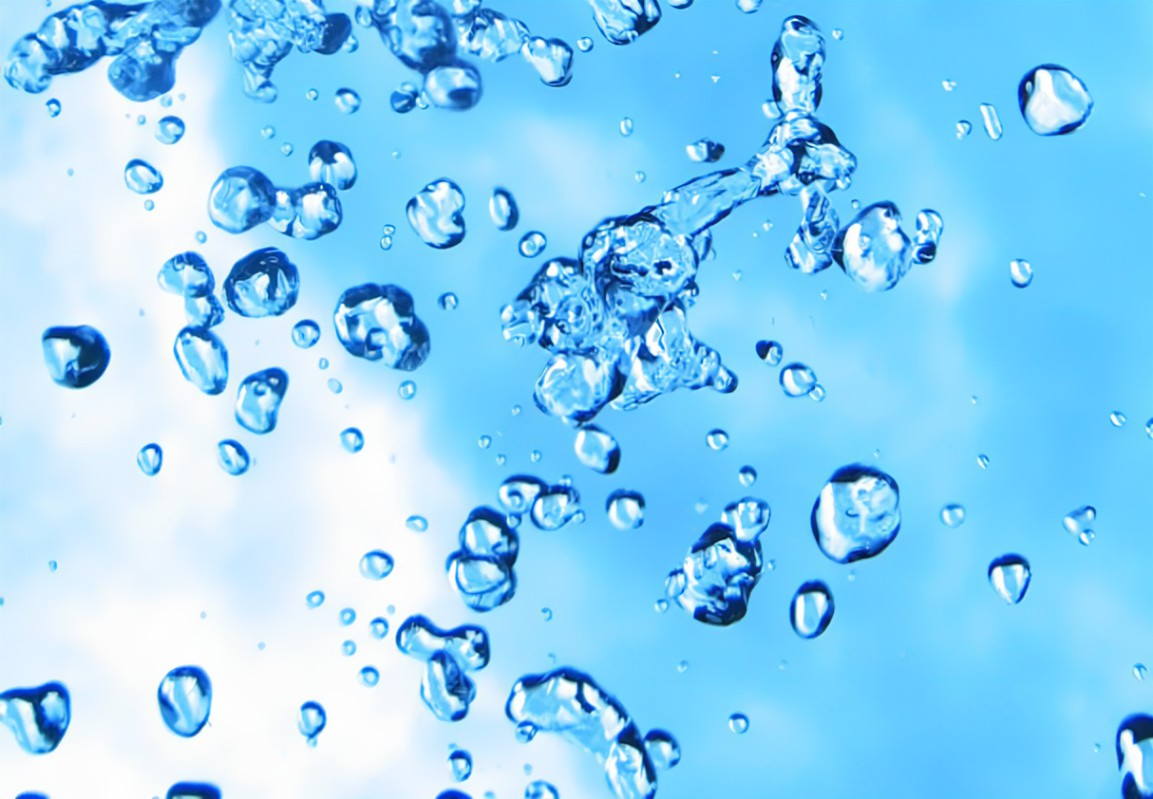 Voda je chemická zlúčenina vodíka a kyslíka. Je základnou podmienkou pre existenciu života na Zemi. Za normálnej teploty a tlaku je to bezfarebná, číra kvapalina bez zápachu a chuti. V prírode sa vyskytuje v troch skupenstvách: v pevnom, v kvapalnom a v plynnom.
Je najrozšírenejšou látkou na povrchu Zeme.
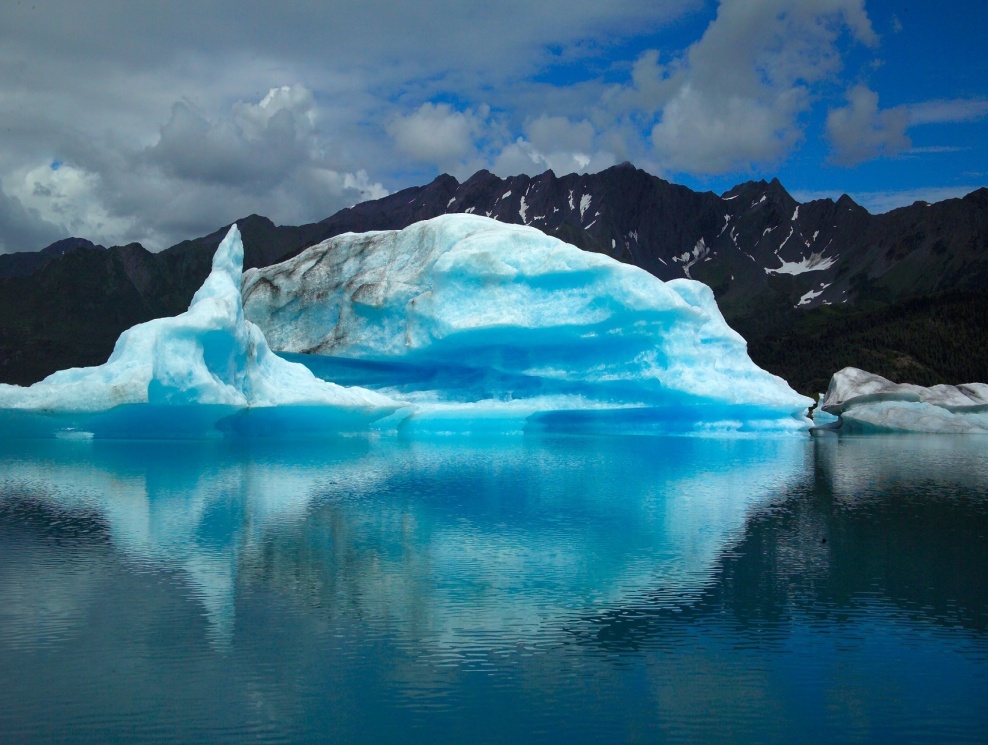 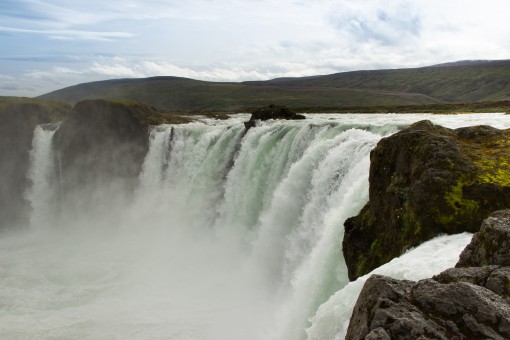 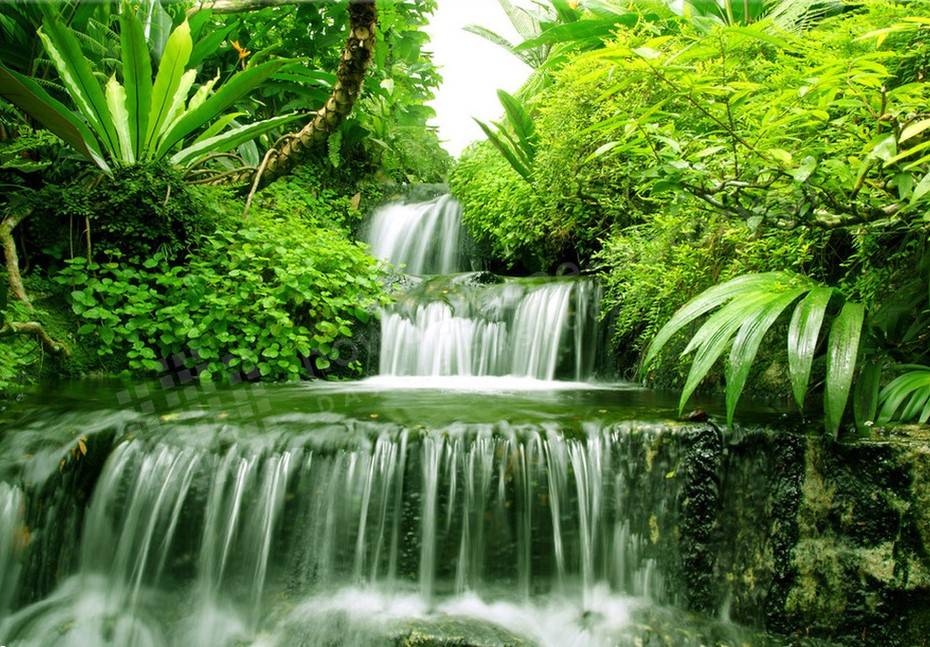 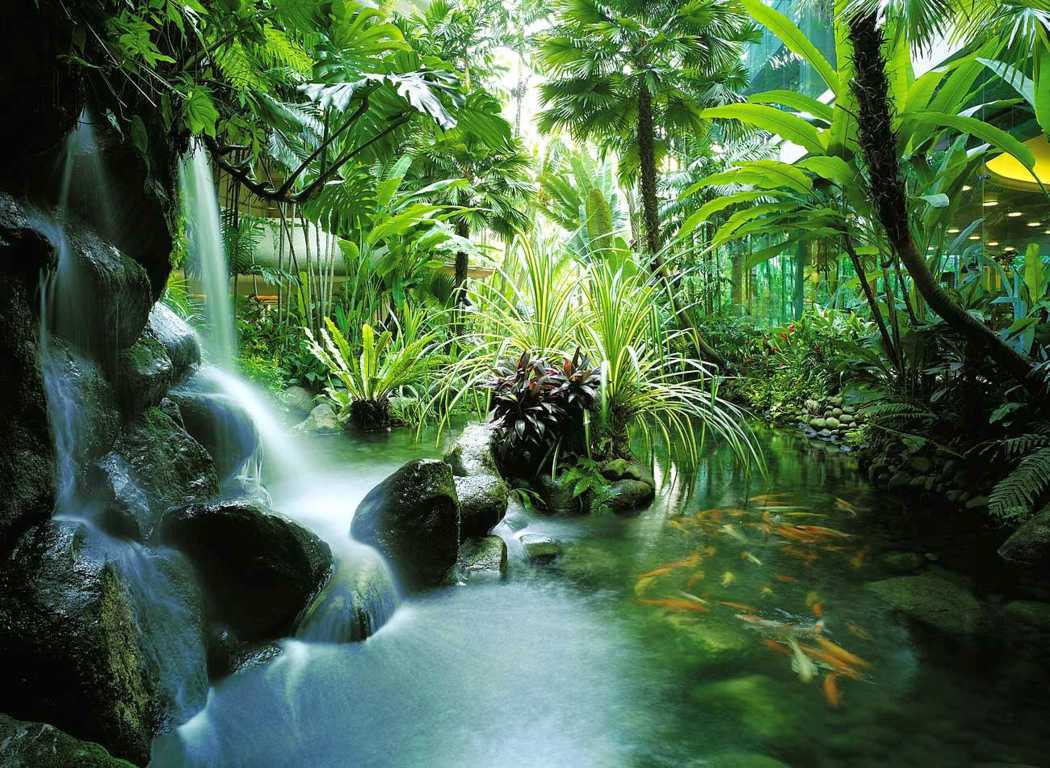 Vo vesmíre sa tak isto nachádza voda ako na zemi.  Vesmírna hmlovina, z ktorej vzniklo Slnko a celá slnečná sústava, obsahovala aj veľké množstvo vody. Kométy niesli väčšinu vody, ktorá sa v súčasnosti nachádza na Zemi.
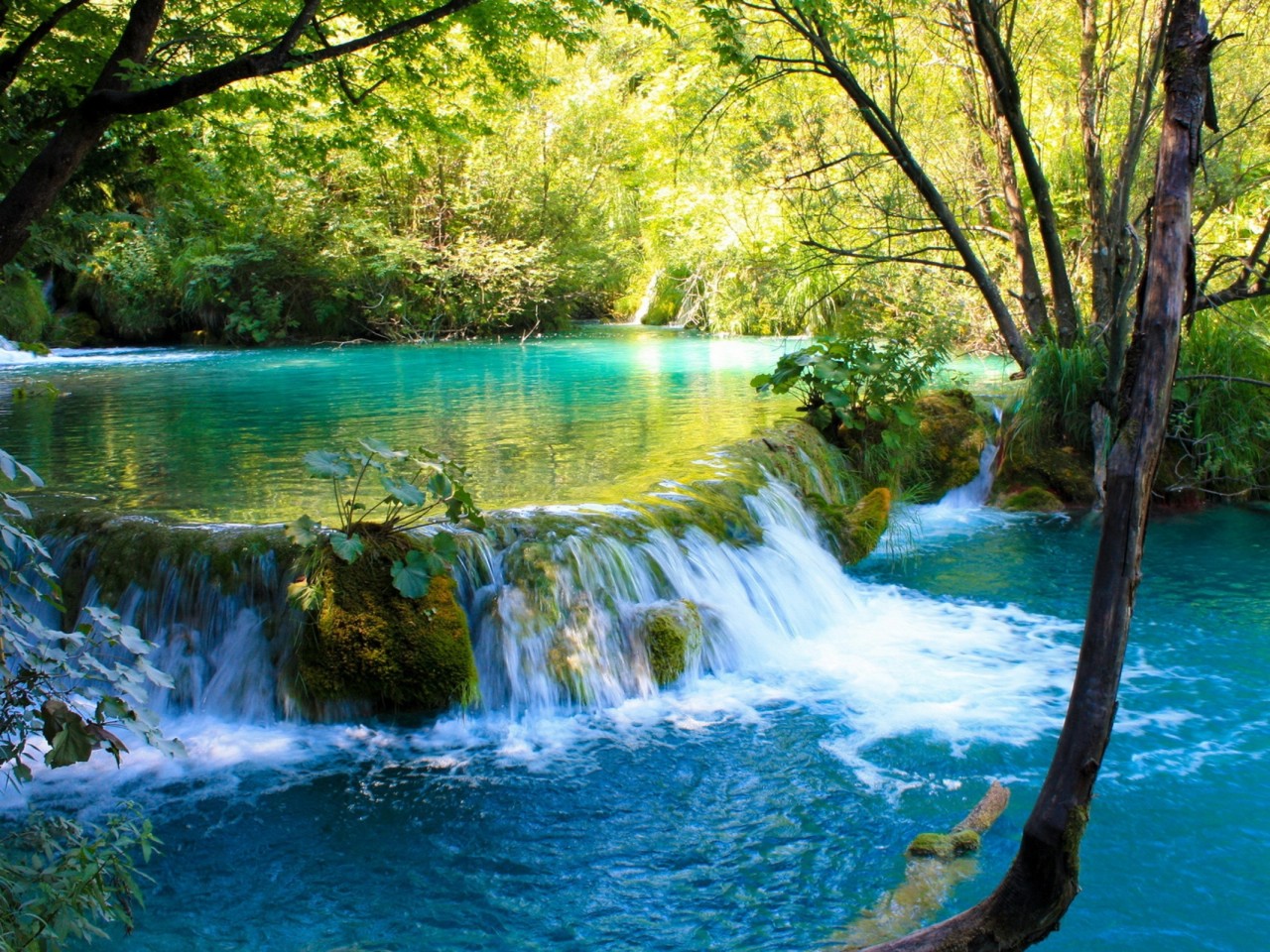 Nikolka
Lunterová
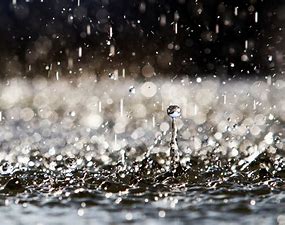 VODA
Začalo to:
Môj ocko mi raz povedal:
   „Nie sú to peniaze ani elektronika to čo je dôležité. Je to VODA.´´ Vtedy som si to uvedomila. VODA je to vďaka čomu môžeme žiť. Vďaka vode rastú aj plodiny s ktorých máme aj jedlo. Z vodou si môžeme prať aj oblečenie.
Čo mi povedala pani uč. a ocko?
Človek má cca 60-80% vody v tele.
Zaujímavé je že naša planéta má podobne veľa vody.
Zviera a voda
Tak ako aj náš imunitný systém potrebuje vodu, tak isto aj zvieratá. Keby nebola voda tak nemáme mäso (bielkoviny). Mäso je treba a preto musíme mať vodu, aby rástli plody aby mali zvieratá čo jesť a piť.
Matúš
Havetta
VodaBajkal
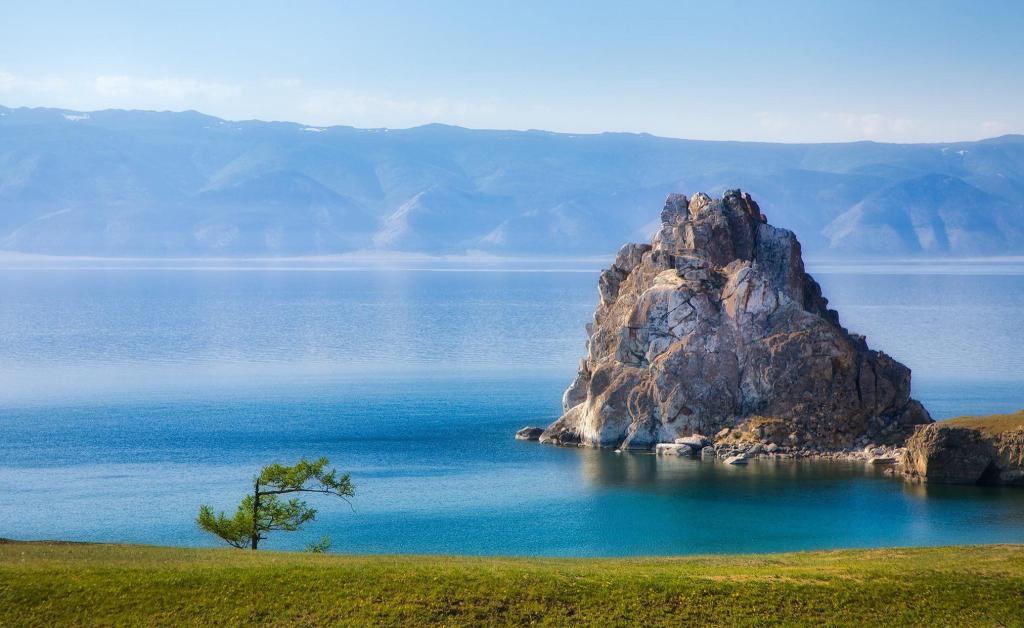 Bajkal je najhlbšie a najstaršie jazero na svete .
V jazere je sústredná 1/5 zásob sladkej pitnej vody.
Nachádza sa v Rusku v južnej časti východnej Sibírii.
Po kaspickom mori je druhým najväčším jazerom 
Ruska . Jeho starosť sa odhaduje na 25-30 miliónov 
Rokov.Jeho maximálna hĺbka je 1642 m
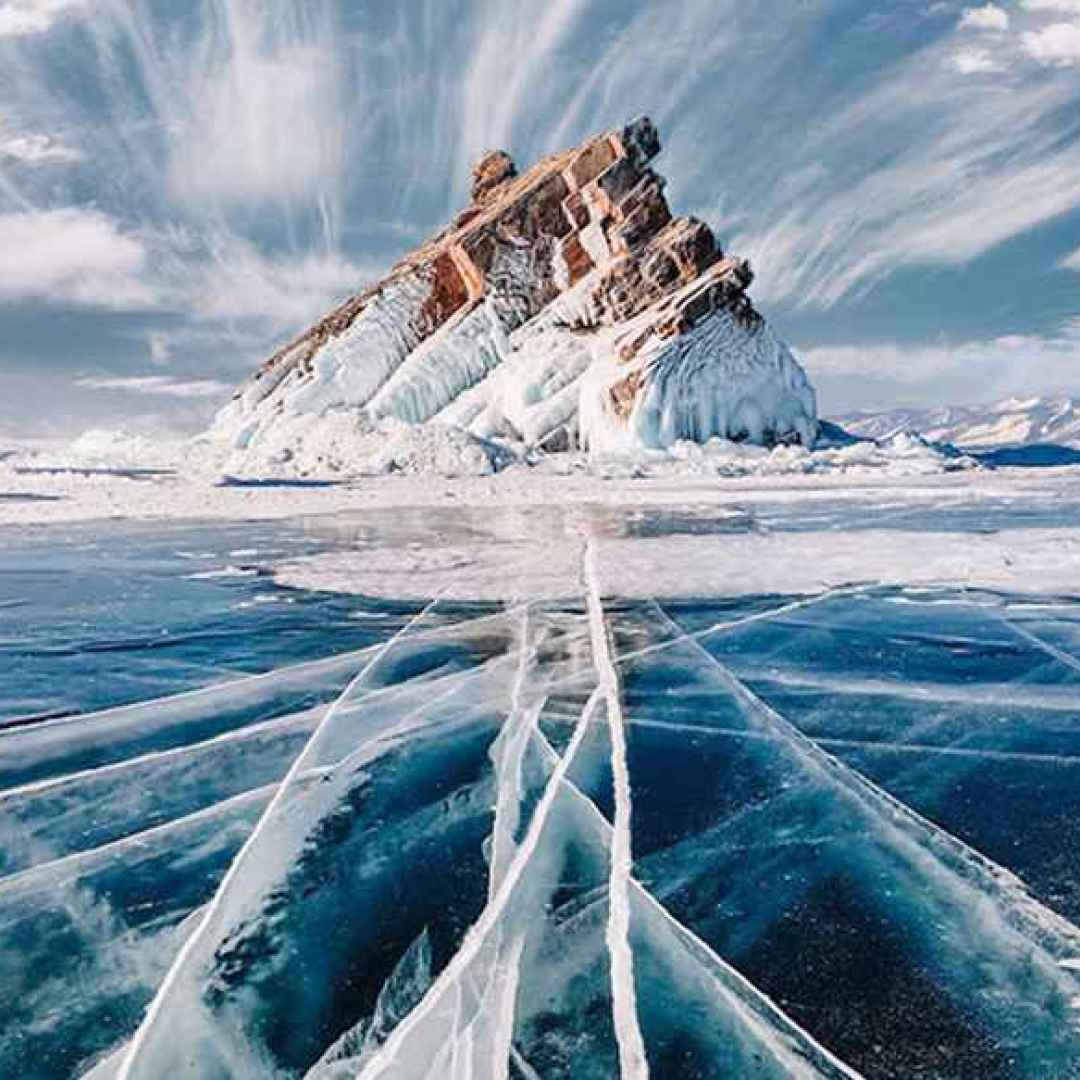 Keď je zamrznutý je to podľa mna 
najúžasnejšie miesto na svete . 
Dá sa na ňom krásne korčulovať 
lebo je na ňom strašne hrubý ľad .
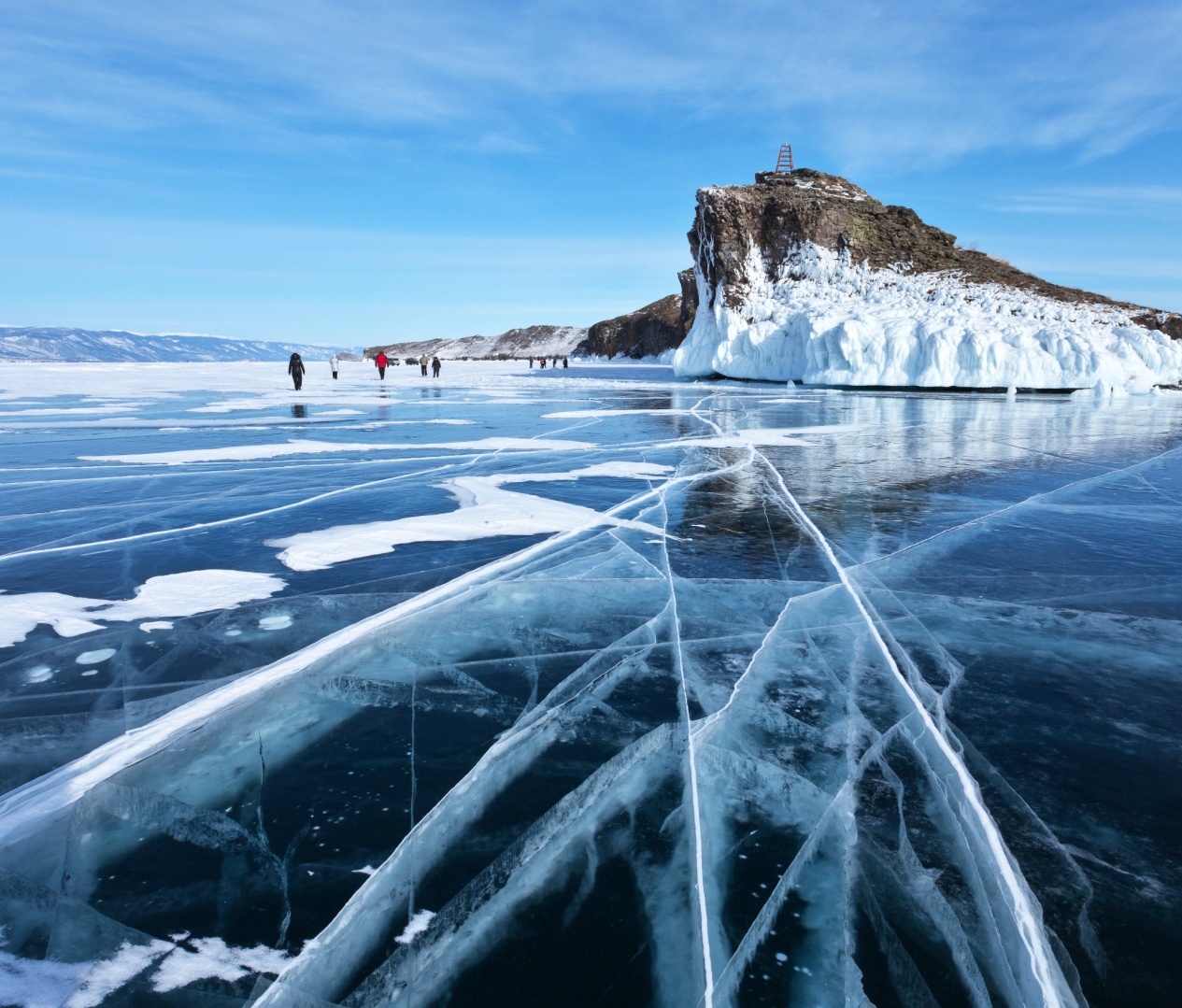 Je to jedno z najčistejších jazier na svete. Má rozlohu
32000 metrov štvorcových a pobrežie má 2100. Obsahuje 20%
sladkej pitnej . Do Bajkalu tečie viac ako 300 stálych riek. 
V zime je teplota pod nulou a v lete 16 stupňou a pri brehu 
aj 20 stupňou .
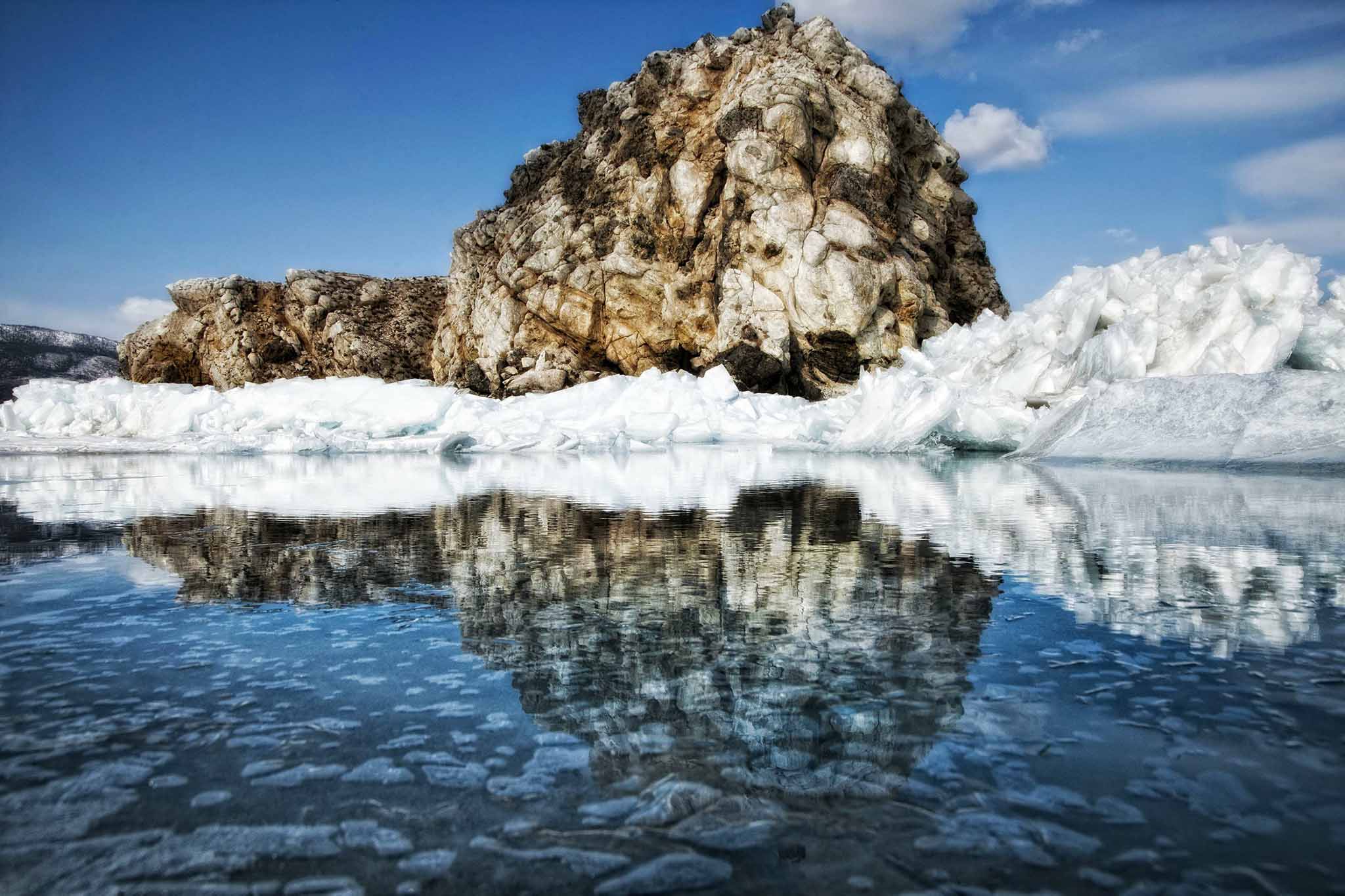 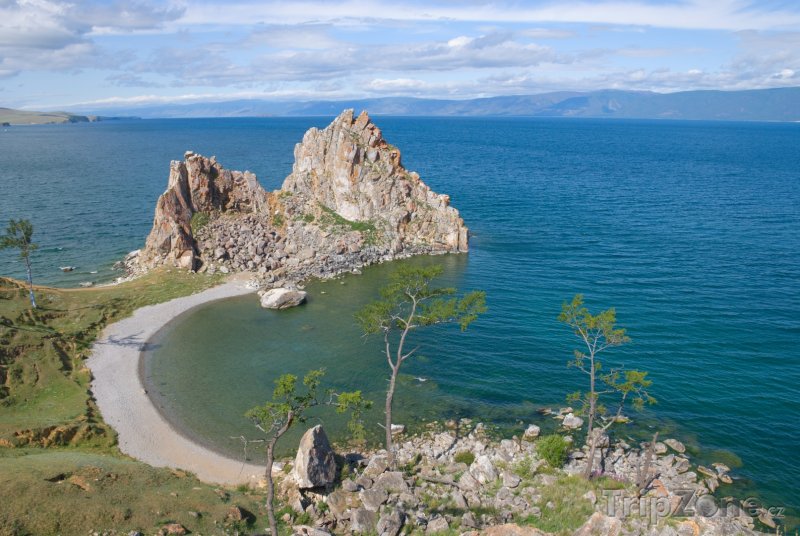 Laboratórny pokus
1.Cieľ: Zistiť, ktoré predmety plávajú na hladine vody
Alebo vo vode a ktoré klesajú na dno.
2.Cieľ: Zistiť, ktoré predmety budú plávajúce pri zmene hustoty vody.
Pomôcky: sklenená nádoba, korková zátka, sviečka, 
sklenená guľôčka, dve plastové nádobky, dve guľôčky plastelíny, vajce, kovová šróba, soľ
Postup: 
1. Zober do ruky jednotlivé predmety a poťažkaj ich
2. Rozdeľ odhadom predmety na tri kôpky podľa toho ako sa budú správať vo vode. Či budú plávať na hladine alebo klesnú na dno.
3. Do sklenenej nádoby nalej vodu.
4. Postupne do nej vkladaj jednotlivé predmety.
5.Pozorovanie zapisujeme do tabuľky.
6. Do vody nasyp soľ a pozoruj ako sa predmety správajú.
7. Pozorovanie zaznamenaj.
8. Urob záver.
Vyhodnotenie:
Predmety, ktoré plávali na hladine vody: korok
Predmety, ktoré plávali na vode: sviečka
Predmety, ktoré klesli na dno: vajce, skl. aj plastelínová gulička, šróba,
Predmety, ktoré sa vznášali na vode pri zmene hustoty: vajce, predmety, ktorým sme upravili tvar, alebo dali vzduchovú bublinu
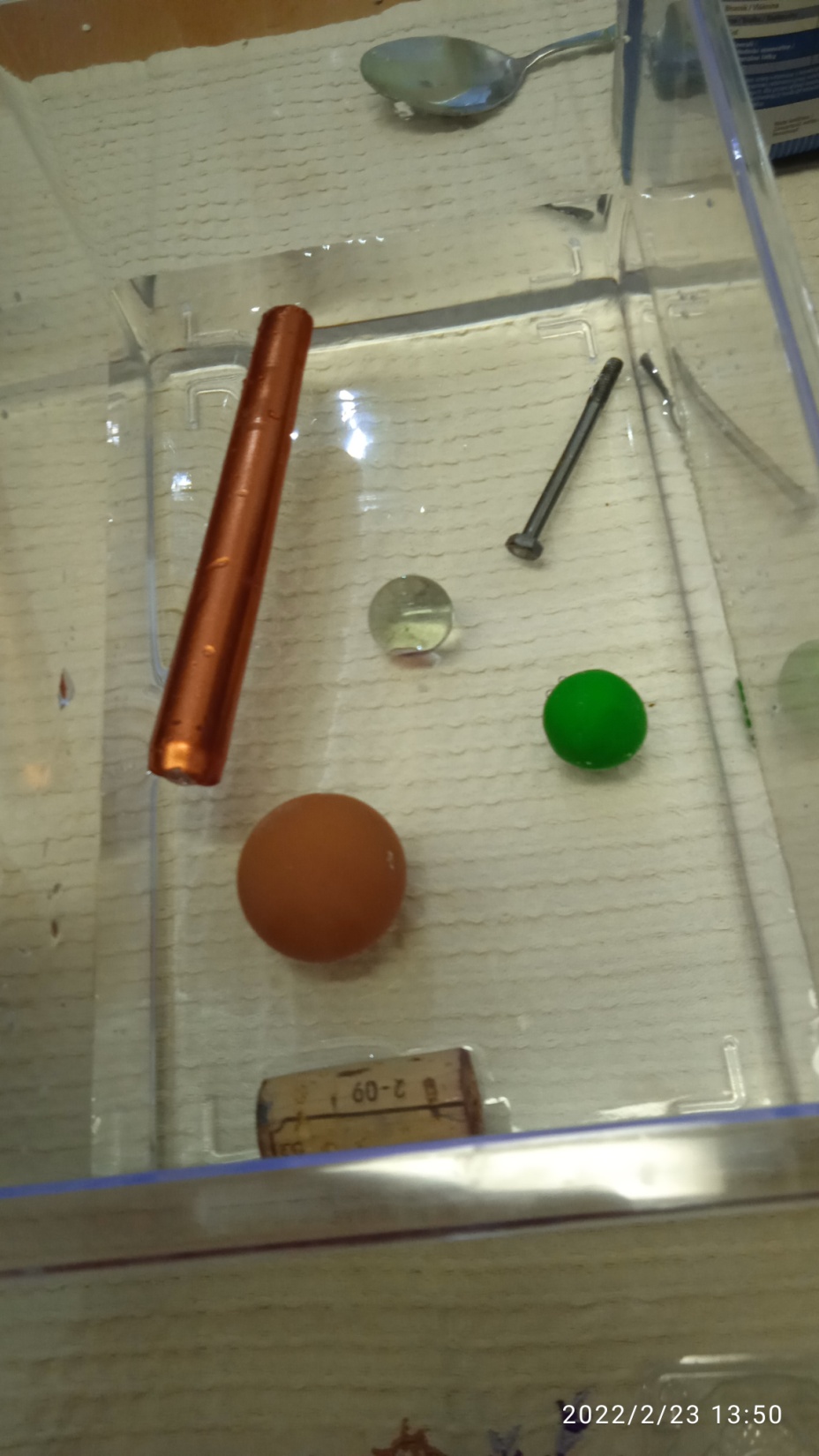 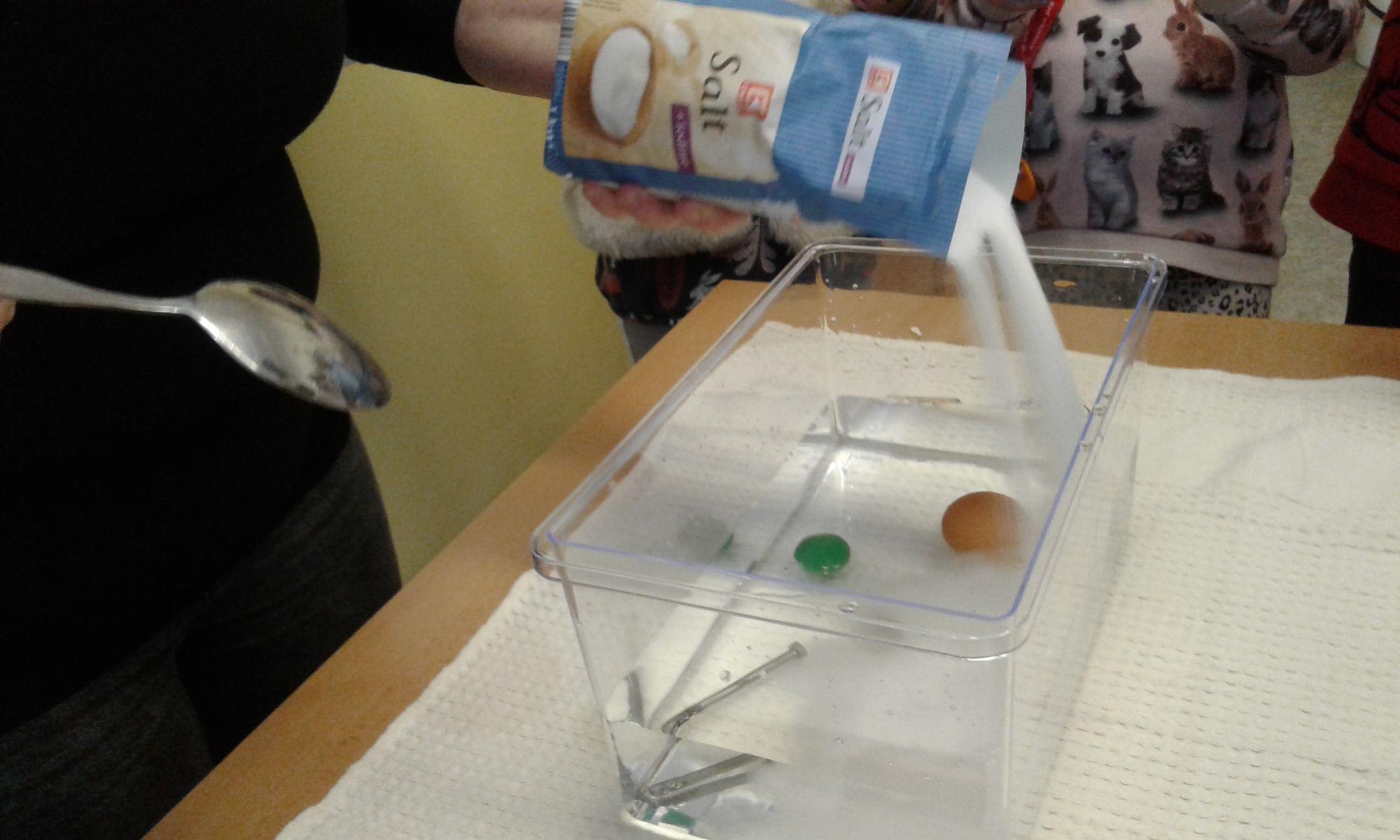 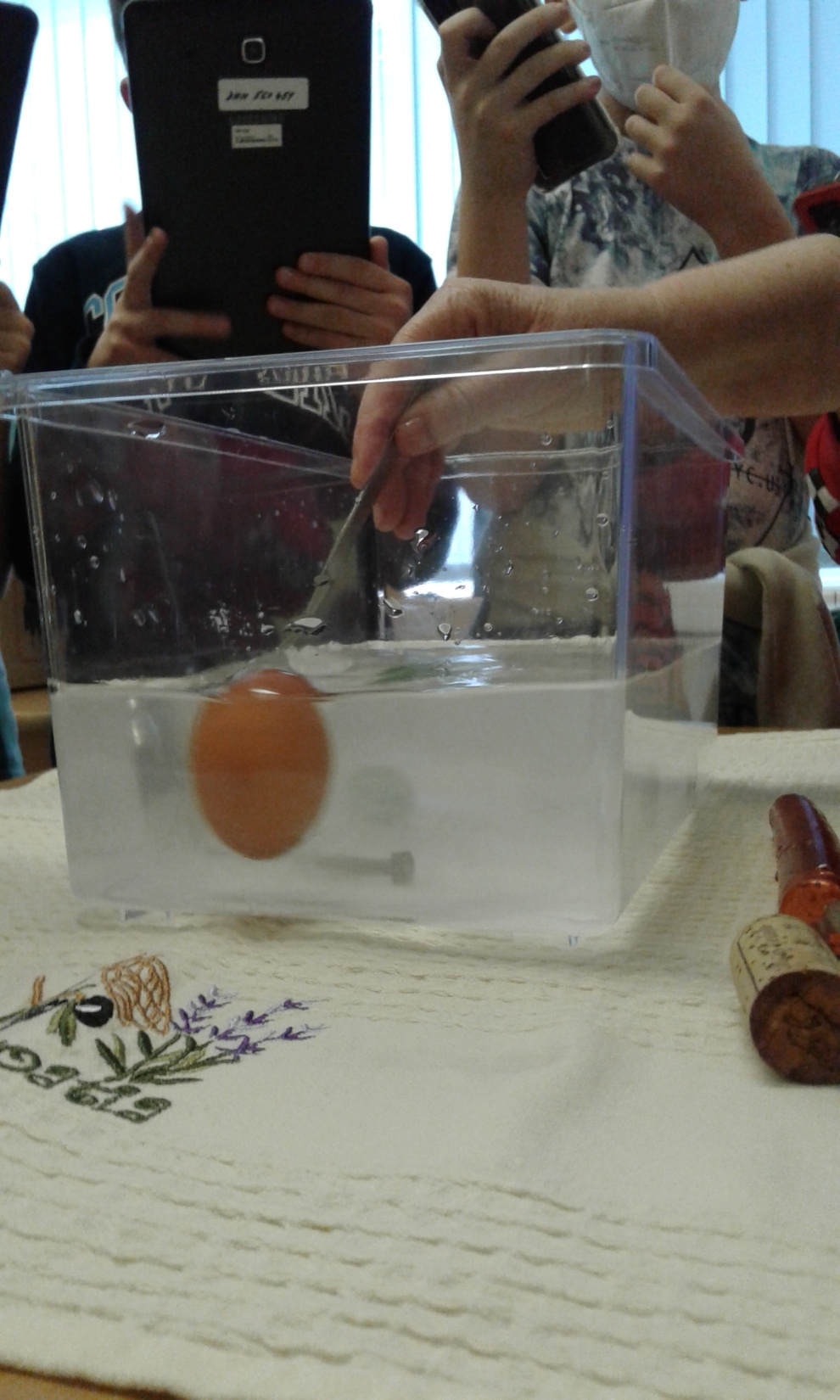 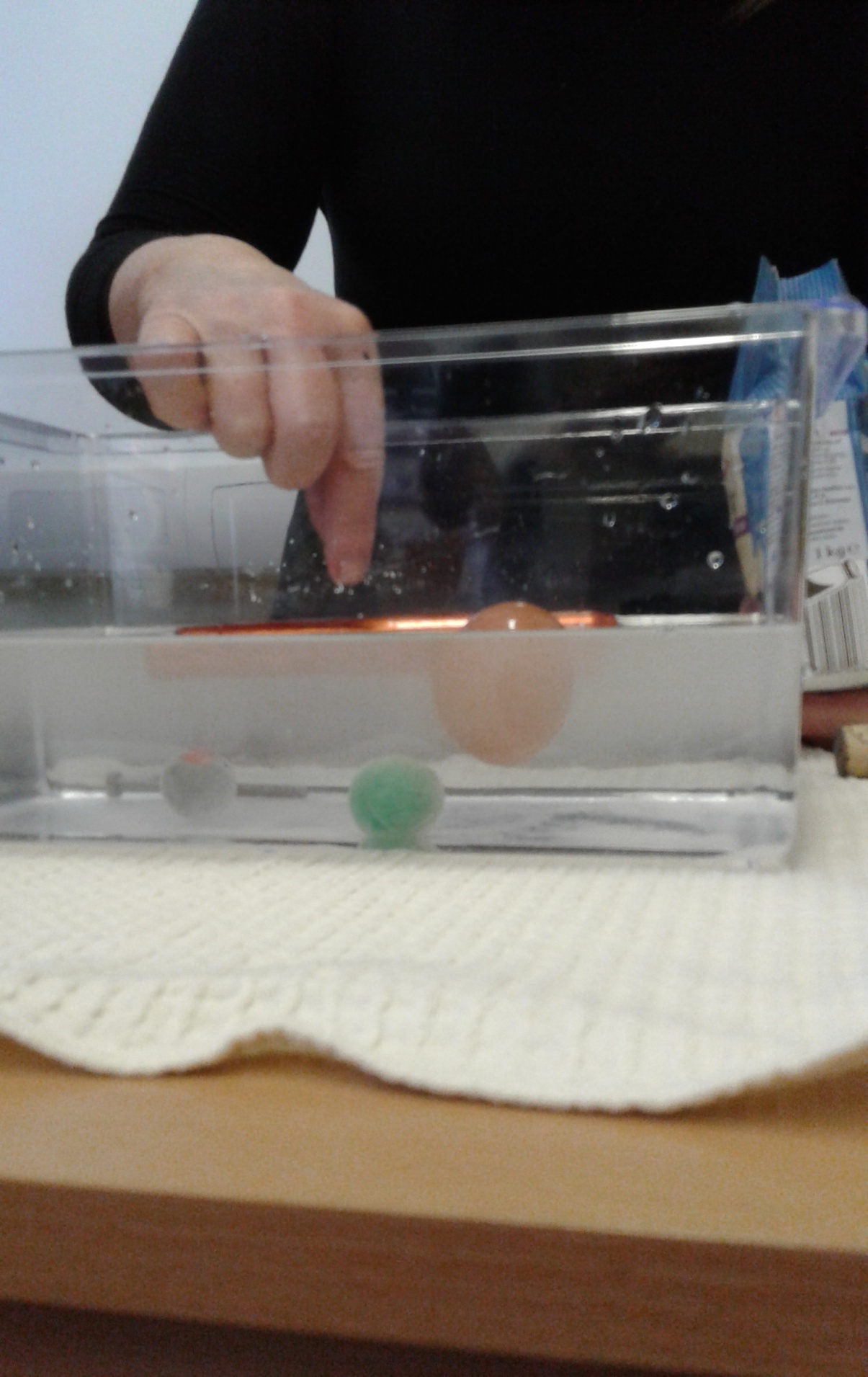 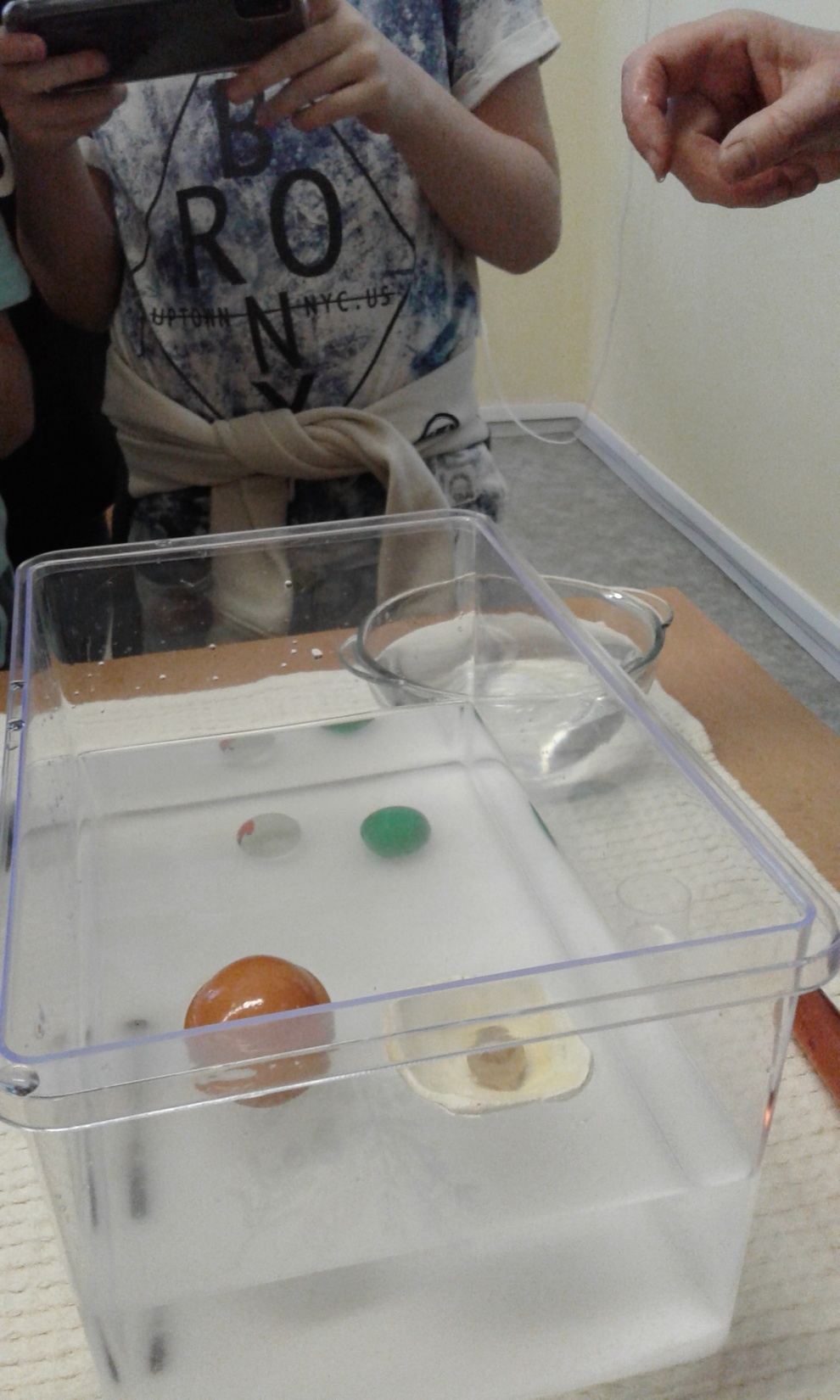 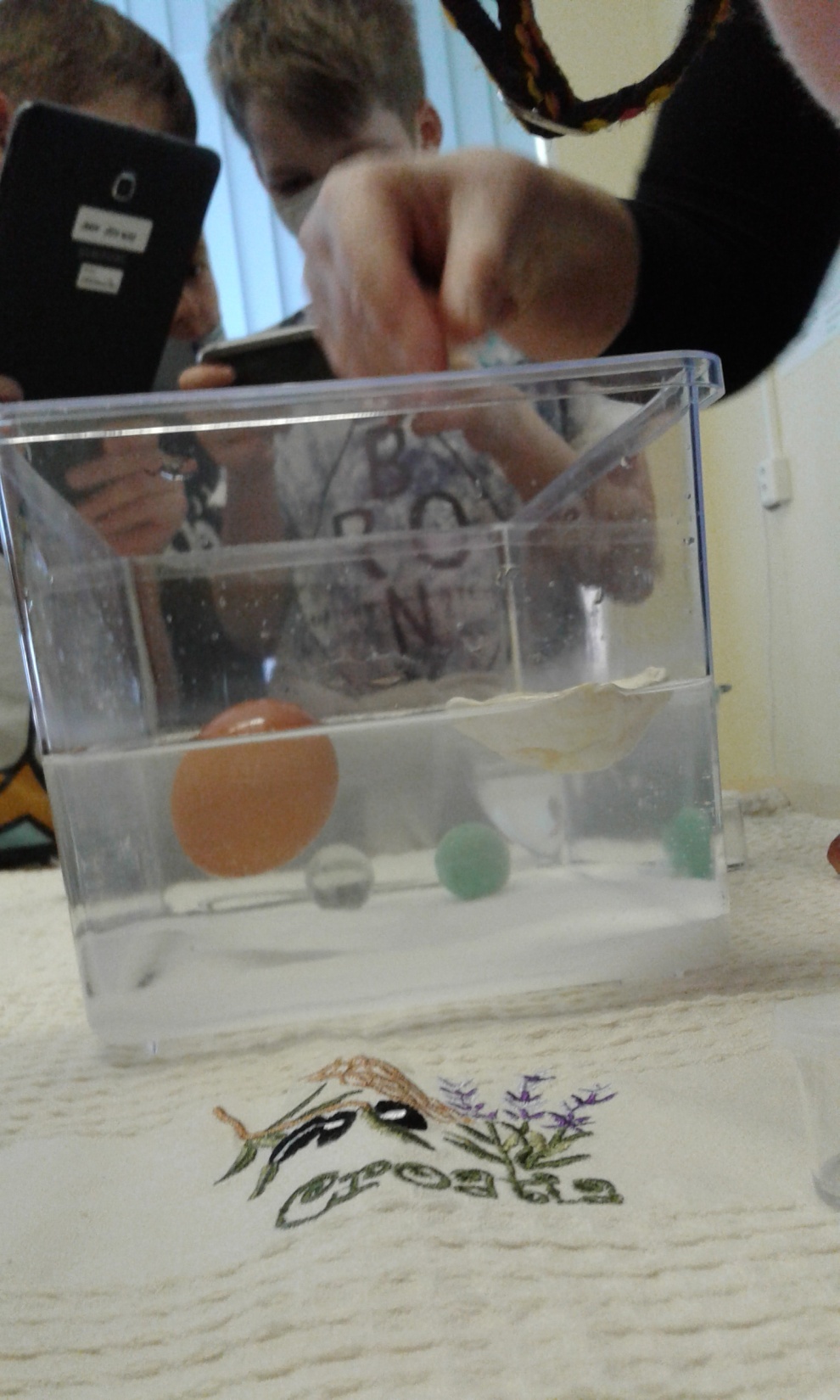 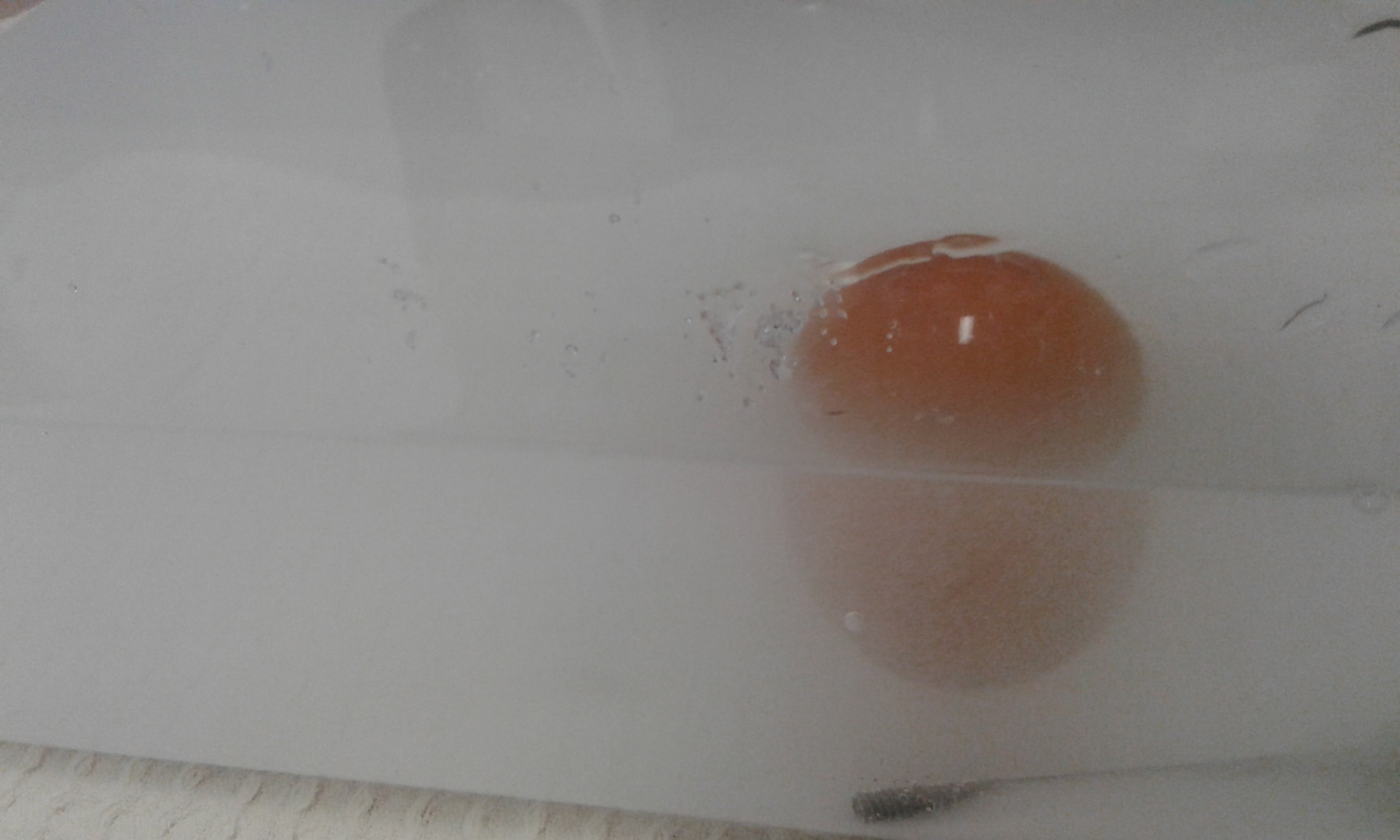 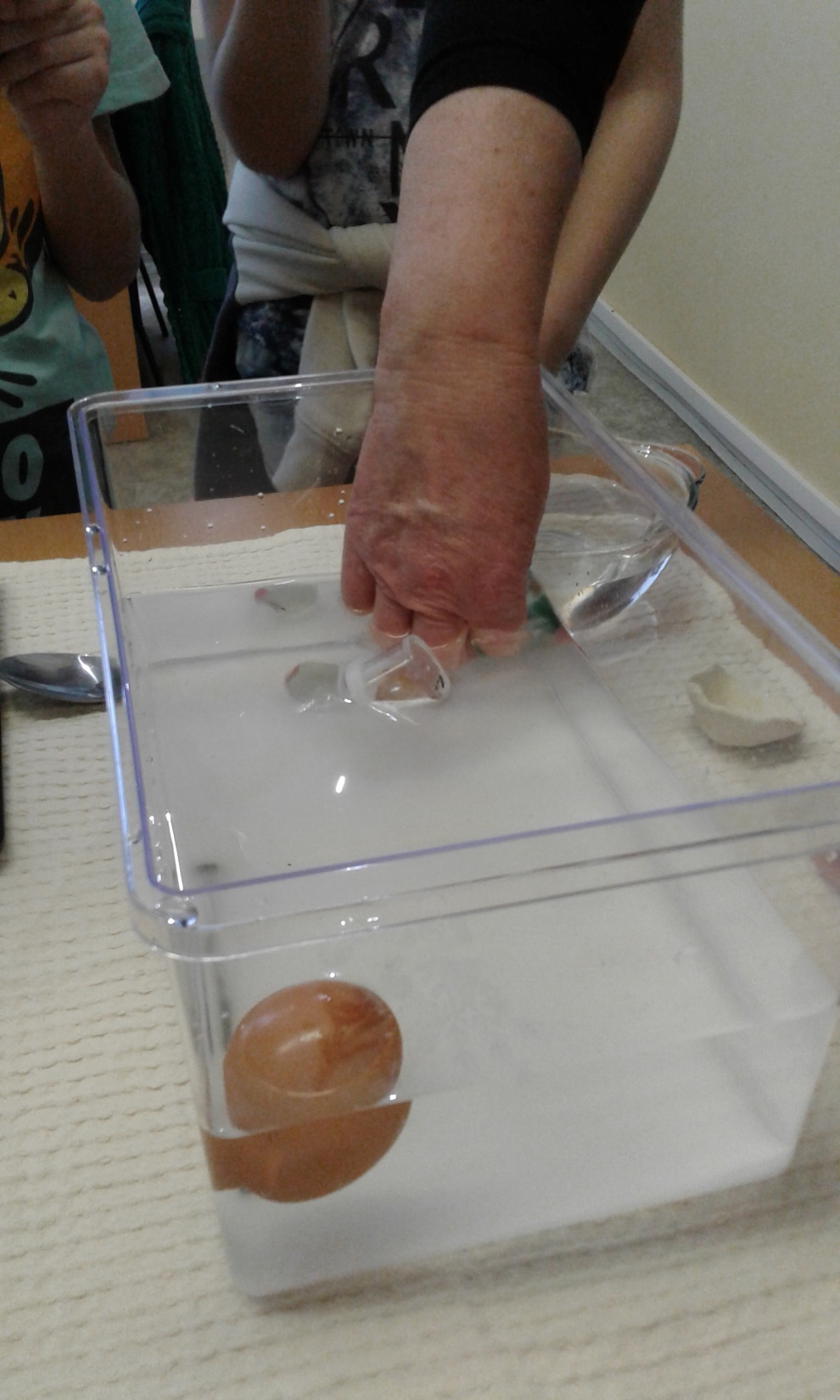 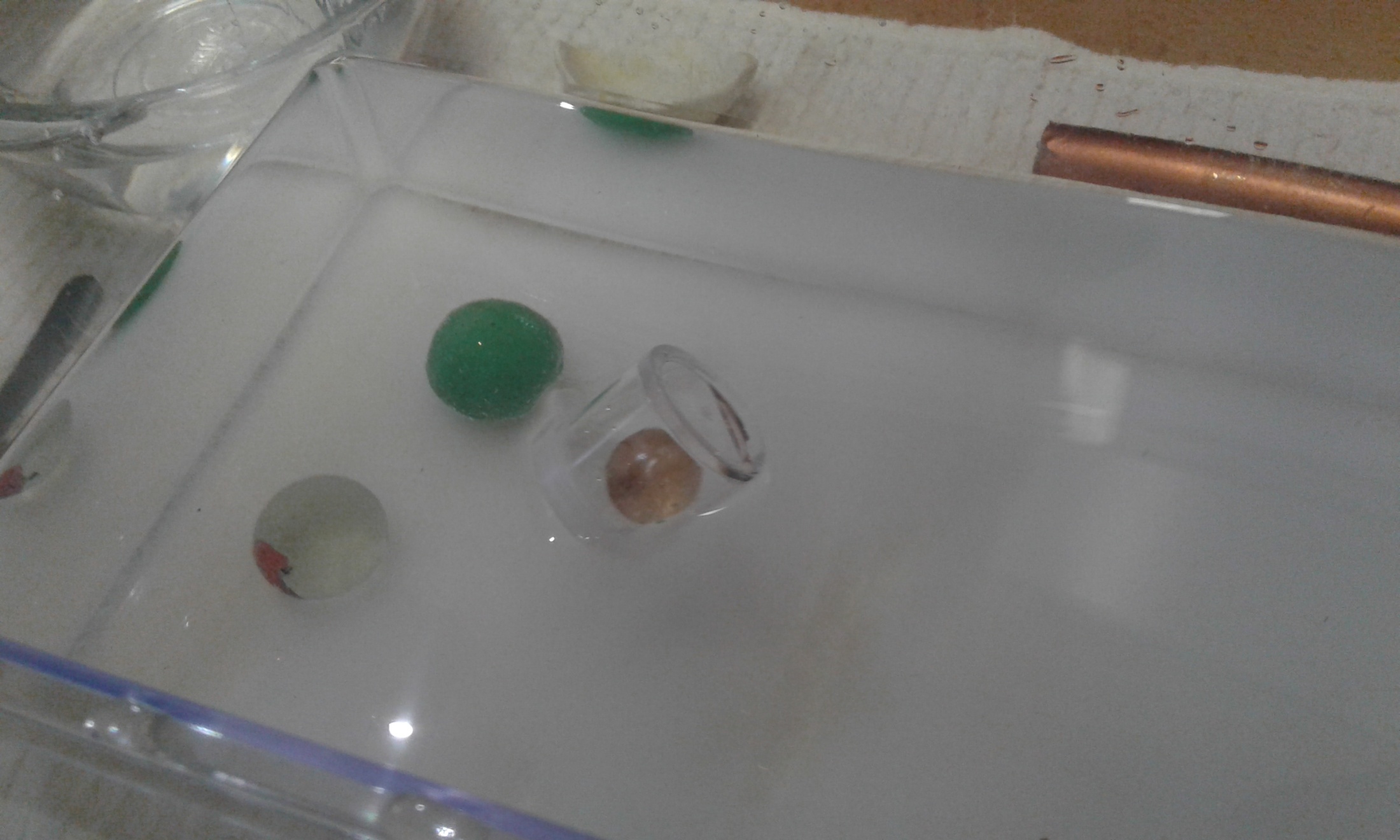 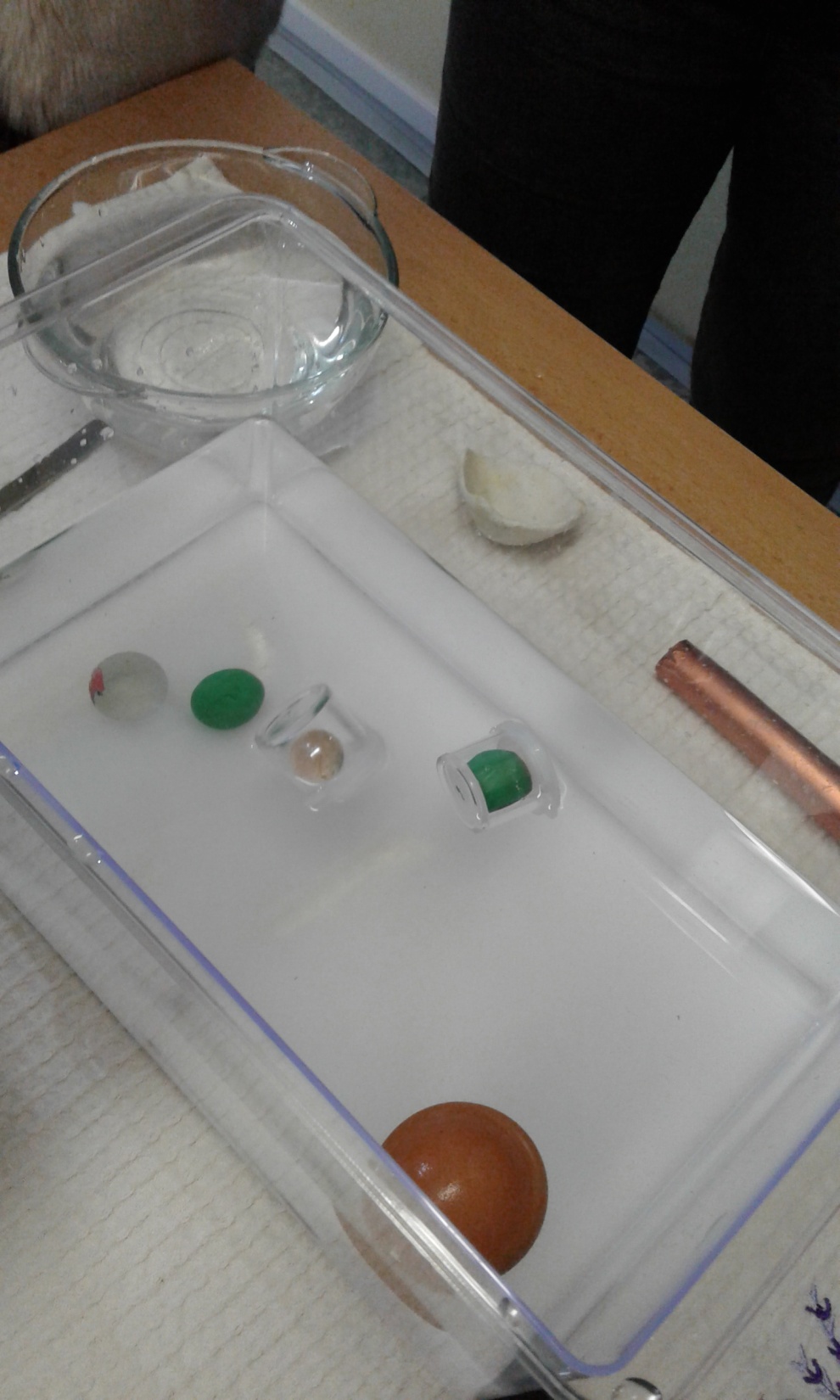